Daniël in de leeuwenkuil
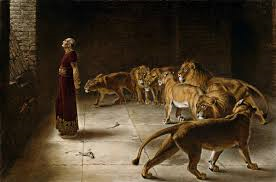 1 maart 2015 Urk
Daniël:
Mijn God is Rechter
Daniël:
Mijn God is Rechter
Mijn Rechter is God
1 Korinthe 4
3 Nu raakt het mij zeer weinig, of ik al door u of door enig menselijk gericht beoordeeld word. Ja, ook mijzelf beoordeel ik niet.
4 Want ik ben mij van niets bewust, maar daardoor ben ik niet gerechtvaardigd Hij, die mij beoordeelt is de Here.
Mattheüs 24
15 Wanneer gij dan de gruwel der verwoesting, waarvan door de profeet Daniel gesproken is…….
Handelingen 2
29 Mannen broeders, men mag vrijuit tot u zeggen van de aartsvader David…..
30 Daar hij nu een profeet was (…)
31 heeft hij in de toekomst gezien en 
gesproken van de opstanding van de Christus…..
Structuur in Daniël 6
Daniëls voorspoed (vers 2-4)
B. Een koninklijk edict/wet (vers 5-10)
C. Veroordeling tot de leeuwenkuil 
(vers 11-18)
C. Verlossing uit de leeuwenkuil 
(vers 19-25)
B. Een koninklijk edict/wet (vers 26-28)
Daniëls voorspoed (vers 29)
Daniël 6
1 Darius, de Meder, ontving het koningschap, toen hij tweeënzestig jaar oud was.
Daniël 9
25 …. tot op een gezalfde, een vorst, zijn
zeven weken; en tweeënzestig weken(…)
26 En na de tweeënzestig weken zal een gezalfde worden uitgeroeid…..
Daniël 6
2 Het behaagde Darius over het koninkrijk honderd en twintig  stadhouders aan te stellen, die over het gehele koninkrijk verdeeld zouden zijn;
120 = 10 x 12
Exodus 19
6 En gij zult Mij een koninkrijk van priesters zijn en een heilig volk.
Daniël 6
3 En over hen drie rijksbestuurders, van welke Daniel er een was; aan hen moesten die stadhouders rekenschap geven, opdat de koning geen schade zou lijden.
Daniël 6
4 Toen overtrof deze Daniel de rijksbestuurders en de stadhouders, doordat een uitnemende geest in hem was; en de koning was van zins hem over het gehele koninkrijk te stellen.
Daniël 6
5 Daarop trachtten de rijksbestuurders en de stadhouders een grond voor een aanklacht tegen Daniel te vinden inzake het rijksbewind, maar zij konden geen enkele grond voor een aanklacht of iets verkeerds vinden, omdat hij getrouw was en er geen verzuim of iets verkeerds bij hem gevonden werd.
> SV: toen zochten de vorsten en de stadhouders gelegenheid te vinden, tegen Daniël.
Lukas 22
6 En hij [=Judas] stemde daarmede in en zocht een goede gelegenheid om Hem, buiten de schare om, aan hen over te leveren.
Daniël 6
6 Toen zeiden die mannen: Wij zullen tegen deze Daniel geen enkele grond voor een aanklacht vinden, tenzij wij iets tegen hem vinden in de dienst van zijn God.
> verordening, bevel, voorschrift
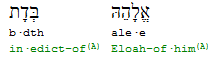 Mattheüs 26
59 De overpriesters en de gehele Raad trachtten een vals getuigenis tegen Jezus te vinden om Hem ter dood te brengen, maar zij vonden er geen,
60 hoewel er vele valse getuigen optraden.
61 Maar ten laatste traden er twee op, die verklaarden: Deze heeft gezegd: Ik kan de tempel Gods afbreken en binnen drie dagen opbouwen.
Daniël 6
7 Daarop drongen die rijksbestuurders en stadhouders onstuimig bij de koning aan en zeiden tot hem: O koning Darius, leef in eeuwigheid!
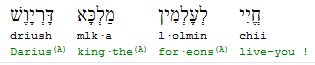 Daniël 6
8 Alle rijksbestuurders van het koninkrijk, oversten, stadhouders, raadsheren en landvoogden hebben zich beraden, dat een koninklijk besluit behoort te worden uitgevaardigd en een verbod vastgesteld,
> een beeld van het oude verbond
Daniël 6
8 …. dat ieder die binnen dertig dagen een verzoek richt tot enige god of mens behalve tot u, o koning, in de leeuwenkuil zal worden geworpen.
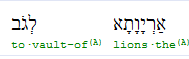 Daniël 6
8 …. dat ieder die binnen dertig dagen een verzoek richt tot enige god of mens behalve tot u, o koning, in de leeuwenkuil zal worden geworpen.
2 Korinthe 3
7 Indien nu de bediening des doods, met letters op stenen gegrift…..
Daniël 6
8 …. dat ieder die binnen dertig dagen een verzoek richt tot enige god of mens behalve tot u, o koning, in de leeuwenkuil zal worden geworpen.
Mattheüs 26
14 Toen ging een van de twaalven, genaamd Judas Iskariot, naar de overpriesters,
(…)
16 En zij stelden hem dertig zilverlingen ter hand. En van toen af zocht hij een goede gelegenheid om Hem over te leveren.
Daniël 6
9 Vaardig dan nu, o koning, dat verbod uit en schrijf een bevelschrift, dat  onveranderlijk is, naar de wet der Meden en Perzen, die niet kan worden herroepen.
10 Dus schreef koning Darius dat bevelschrift met dat verbod.
Mattheüs 5
18 Want voorwaar, Ik zeg u: Eer de hemel en de aarde vergaat, zal er niet een jota of een tittel vergaan van de wet, eer alles zal zijn geschied.
Daniël 6
11 Zodra Daniel vernomen had, dat het bevelschrift geschreven was, ging hij naar zijn huis; nu had hij in zijn bovenvertrek open vensters aan de kant van Jeruzalem; en driemaal daags boog hij zich neder
op zijn knieen en bad en loofde zijn God, juist zoals hij dat tevoren placht te doen.
SV: opperzaal
Daniël 6
11 Zodra Daniel vernomen had, dat het bevelschrift geschreven was, ging hij naar zijn huis; nu had hij in zijn bovenvertrek open vensters aan de kant van Jeruzalem; en driemaal daags boog hij zich neder
op zijn knieen en bad en loofde zijn God, juist zoals hij dat tevoren placht te doen.
Daniël 6
11 Zodra Daniel vernomen had, dat het bevelschrift geschreven was, ging hij naar zijn huis; nu had hij in zijn bovenvertrek open vensters aan de kant van Jeruzalem; en driemaal daags boog hij zich neder
op zijn knieen en bad en loofde zijn God, juist zoals hij dat tevoren placht te doen.
Daniël 6
11 Zodra Daniel vernomen had, dat het bevelschrift geschreven was, ging hij naar zijn huis; nu had hij in zijn bovenvertrek open vensters aan de kant van Jeruzalem; en driemaal daags boog hij zich neder
op zijn knieen en bad en loofde zijn God, juist zoals hij dat tevoren placht te doen.
Romeinen 8:34
(…) Christus Jezus is de gestorvene, wat meer is, de opgewekte, die ter rechterhand Gods is, die ook voor ons pleit.
Daniël 6
12 Toen snelden die mannen toe en vonden Daniel biddende en smekende tot zijn God.
13 Daarop naderden zij tot de koning en spraken tot hem over het koninklijk  verbod:
Hebt gij niet een verbod uitgevaardigd, dat ieder mens, die binnen dertig dagen een verzoek richt tot enige god of mens behalve tot u, o koning, in de leeuwenkuil zal worden geworpen?
De koning antwoordde: De zaak staat vast naar de wet der Meden en Perzen,
die niet kan worden herroepen.
Daniël 6
14 Toen zeiden zij tot de koning: Daniel, een van de ballingen uit Juda, heeft geen acht geslagen op u, o koning, noch op het verbod dat gij hebt uitgevaardigd, maar driemaal daags verricht hij zijn gebed.
15 Zodra de koning de zaak gehoord had, mishaagde zij hem ten zeerste, en hij zon op middelen om Daniel te bevrijden, ja, tot zonsondergang gaf hij zich moeite om hem te redden.
Lukas 23
20 Doch Pilatus richtte zich wederom met luider stem tot hen, omdat hij Jezus wenste los te laten.
(…)
22 Hij zeide voor de derde maal tot hen: Wat heeft deze dan toch voor kwaad gedaan? Ik heb niets in Hem gevonden, waarop de doodstraf staat. Ik zal Hem dus
geselen en dan loslaten!
Daniël 6
16 Toen drongen die mannen onstuimig bij de koning aan en zeiden tot hem: Weet o koning, dat het een wet van Meden en Perzen is, dat geen enkel verbod of besluit, dat de koning heeft uitgevaardigd, veranderd kan worden.
Lukas 23:21
Maar zij riepen terug en zeiden: Kruisig Hem, kruisig Hem!
Daniël 6
17 Daarop gaf de koning bevel en men haalde Daniel en wierp hem in de leeuwenkuil. De koning nam het woord en zeide tot Daniel: Uw God, die gij zo volhardend dient, die bevrijde u!
Psalm 22:21 (SW)
Red mij uit de muil van de leeuw en van de hoorn van de eenhoorn. U antwoordde mij!
Daniël 6
17 Daarop gaf de koning bevel en men haalde Daniel en wierp hem in de leeuwenkuil. De koning nam het woord en zeide tot Daniel: Uw God, die gij zo volhardend dient, die bevrijde u!
Mattheüs 27:43
43 Hij heeft zijn vertrouwen op God gesteld; laat die Hem nu verlossen (…)

						Vergelijk: Luk.23:35
Daniël 6
18 En er werd een steen gebracht en op de opening van de kuil gelegd, en de koning verzegelde die met zijn zegelring en met de zegelring van zijn machthebbers, opdat er niets zou worden veranderd met betrekking tot Daniel.
Mattheüs 27
60 en hij [Jozef van Arimathea] legde het in zijn nieuw graf, dat hij in de rots had laten uithouwen en na een grote steen voor de ingang van het graf te hebben gewenteld, ging hij heen.
Lukas 24
2 Zij vonden de steen van het graf afgewenteld…….
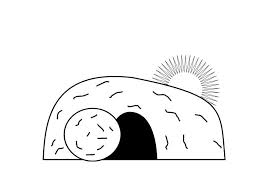 Daniël 6
18 En er werd een steen gebracht en op de opening van de kuil gelegd, en de koning verzegelde die met zijn zegelring en met de zegelring van zijn machthebbers, opdat er niets zou worden veranderd met betrekking tot Daniel.
Esther 8:8
(…) een geschrift dat in de naam des konings geschreven is en met de zegelring des konings verzegeld is, kan niet herroepen worden.
Daniël 6
19 Toen ging de koning naar zijn paleis en bracht de nacht vastend door; en hij liet  niets tot afleiding voor zich brengen, en zijn slaap vlood van hem.
Daniël 6
20 Bij het ochtendkrieken, toen het licht werd, stond de koning op en ging inderhaast naar de leeuwenkuil.
SV  Toen stond de koning in den vroegen morgenstond met het licht op.
Daniël 6
20 Bij het ochtendkrieken, toen het licht werd, stond de koning op en ging inderhaast naar de leeuwenkuil.
Lukas 24:1
maar op de eerste dag der week gingen zij reeds vroeg in de morgenstond met de  specerijen, die zij gereedgemaakt hadden, naar het graf.
Daniël 6
21 En toen hij nabij de kuil kwam, riep hij Daniel toe met droeve stem; de koning nam het woord en zeide tot Daniel: Daniel, gij dienaar van de levende God, heeft uw God, die gij zo volhardend dient, u van de leeuwen kunnen bevrijden?
SV  knecht
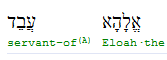 De Knecht van JAHWEH/de knecht des Heeren
De term wordt nergens letterlijk toegepast op Jezus Christus.
Wel: Knecht, Mijn Knecht, Zijn Knecht
Wordt wél letterlijk gezegd over: Mozes, Jozua en David.
De eerste vermelding bij Mozes, Jozua en David gaat altijd over hun sterven.
Deuteronomium 34
5 Toen stierf Mozes, de knecht des Heren, aldaar in het land Moab, volgens des Heren woord.
Jozua 24
29 Het geschiedde na deze gebeurtenissen, dat Jozua, de zoon van Nun, de knecht des Heren, stierf, honderd en tien jaar oud.
Psalm 18
1 Voor de koorleider. Van de knecht des Heren, van David (…)
2 Samuël 22
1 David sprak tot de Here de woorden van dit lied ten dage, dat de Here hem verlost had uit de greep van al zijn  vijanden en uit de greep van Saul:
……………geheel Psalm 18
2 Samuël 23
1 Dit zijn de laatste woorden van David…..
Filippenzen 2:7maar Zichzelf ontledigd heeft, en de gestalte van een dienstknecht heeft  aangenomen, en aan de mensen gelijk geworden is.
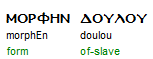 Daniël 6
21 (…) de koning nam het woord en zeide tot Daniel: Daniel, gij knecht van de levende God, heeft uw God, die gij zo volhardend dient, u van de leeuwen kunnen bevrijden?
Daniël 6
22 Toen sprak Daniel tot de koning: O, koning, leef in eeuwigheid!
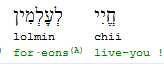 Daniël 6
23 Mijn God heeft zijn engel gezonden en de muil der leeuwen toegesloten, en zij hebben mij geen kwaad gedaan, omdat ik voor Hem onschuldig ben bevonden; maar ook tegen u, o koning, heb ik geen misdaad begaan.
SV  niet beschadigd
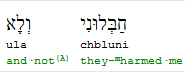 Handelingen 2
30 Daar hij nu een profeet (…)
31 heeft hij in de toekomst gezien en gesproken van de opstanding van de  Christus, dat Hij niet aan het dodenrijk is overgelaten, noch zijn vlees ontbinding heeft gezien.
Daniël 6
23 Mijn God heeft zijn engel gezonden en de muil der leeuwen toegesloten, en zij hebben mij geen kwaad gedaan, omdat ik voor Hem onschuldig ben bevonden; maar ook tegen u, o koning, heb ik geen misdaad begaan.
Lukas 23
4 Pilatus zeide tot de overpriesters en de scharen: Ik vind niets strafbaars in deze mens.
Daniël 6
24 Toen werd de koning ten zeerste verheugd en hij gaf bevel, dat men Daniel uit de kuil zou optrekken; Daniel werd uit de kuil opgetrokken, en generlei letsel werd aan hem gevonden, omdat hij op zijn God had vertrouwd.
> hijsen, oprichten
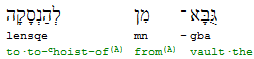 Daniël 6
24 Toen werd de koning ten zeerste verheugd en hij gaf bevel, dat men Daniel uit de kuil zou optrekken; Daniel werd uit de kuil opgetrokken, en generlei letsel werd aan hem gevonden, omdat hij op zijn God had vertrouwd.
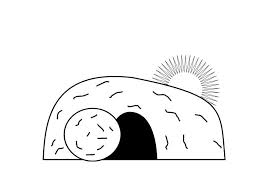 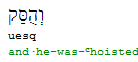 Daniël 6
25 En de koning gaf bevel, en men haalde die mannen die de aanklacht tegen Daniel ingebracht hadden en wierp hen in de leeuwenkuil, hen, hun kinderen en hun vrouwen, en zij hadden de bodem van de kuil nog niet bereikt, of de leeuwen maakten zich van hen meester; zelfs al hun  beenderen vermorzelden zij.
2 Korinthe 5
15 daar wij tot het inzicht gekomen zijn, dat een voor allen gestorven is. Dus zijn zij allen gestorven.
Daniël 6
26 Daarna schreef koning Darius aan alle volken, natien en talen, die de ganse aarde bewonen: Uw vrede zij groot!
Daniël 6
27 Door mij wordt bevel gegeven, dat men in het gehele machtsgebied van mijn koninkrijk voor de God van Daniel zal vrezen en beven; want Hij is de levende God, die blijft in eeuwigheid;
> Vastgesteld/standvastig        	voor de aeonen
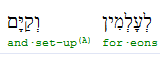 Daniël 6
27 Door mij wordt bevel gegeven, dat men in het gehele machtsgebied van mijn koninkrijk voor de God van Daniel zal vrezen en beven; want Hij is de levende God, die standvastig is voor de aeonen; zijn koningschap is onverderfelijk en zijn heerschappij duurt tot het einde.
Vers 23: beschadigd
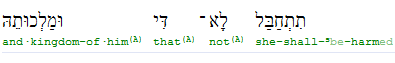 Daniël 6
27 Door mij wordt bevel gegeven, dat men in het gehele machtsgebied van mijn koninkrijk voor de God van Daniel zal vrezen en beven; Hij is de levende God, die standvastig is voor de aeonen; zijn Koninkrijk zal niet beschadigd worden en zijn heerschappij duurt tot het einde.
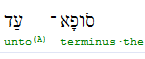 1 Korinthe 15
24 daarna het einde, wanneer Hij het KONINKRIJK aan God de Vader overdraagt, wanneer Hij alle heerschappij, alle macht en kracht teniet gedaan zal hebben.
25 Want Hij moet als koning heersen, TOTDAT Hij al zijn vijanden onder zijn voeten gelegd heeft.
26 De laatste vijand, die teniet gedaan wordt, is de dood…….
Daniël 6
28 Hij bevrijdt en redt, en doet tekenen en wonderen in hemel en op aarde, Hij die Daniel uit de macht der leeuwen heeft bevrijd.
29 En deze Daniel stond in hoog aanzien onder het koningschap van Darius en onder het koningschap van Kores, de Pers.